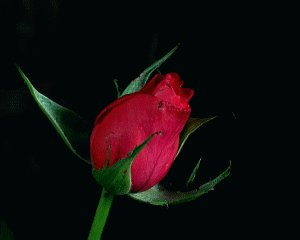 স্বাগতম
পরিচিতি
পাঠ পরিচিতি
শিক্ষক পরিচিতি
বিষয়ঃবাংলা
শেণীঃপঞ্চম
পাঠঃ সুন্দরবনের প্রাণী
পাঠ্যাংশঃ বাংলাদেশের
তারিখঃ১১/২/২০২০
সময়ঃ৪০ মিনিট
মোঃআব্দুল্লাহ আল মোত্তালিব
সহকারি শিক্ষক
ঘোড়দৌড় সরঃ প্রাঃ বিদ্যালয় 
শেরপুর,বগুড়া
মোঃ আব্দুল্লাহ আল মোত্তালিব
শিখনফল
শোনাঃ১.৩.৬ শুদ্ধ উচ্চারণে প্রশ্ন করতে ও বলতে পারবে
বলাঃ১.১.১ যুক্তবর্ণ তৈরি শব্দ স্পষ্ট ও শুদ্ধ ভাবে বলতে পারবে
পড়াঃ১.১.১ যুক্তবর্ণ সংবলিত শব্দ শুদ্ধ উচ্চারণে পড়তে পারবে
লেখাঃ ১.৪.১ যুক্তবর্ণ ভেঙ্গে লেখতে পারবে
মোঃ আব্দুল্লাহ আল মোত্তালিব
এসো কিছু ছবি দেখি
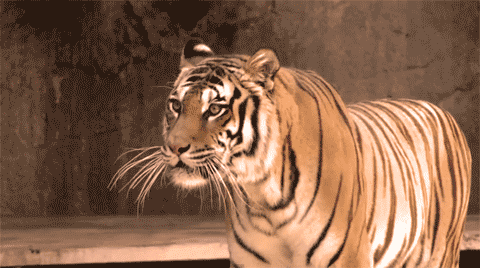 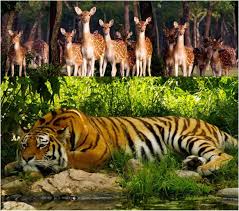 মোঃ আব্দুল্লাহ আল মোত্তালিব
এসো আমরা কিছু ছবি দেখি
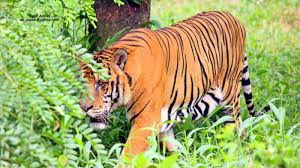 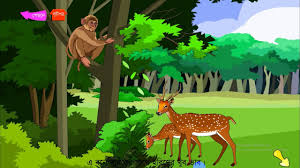 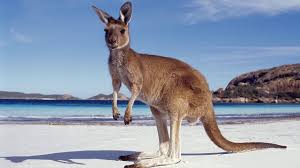 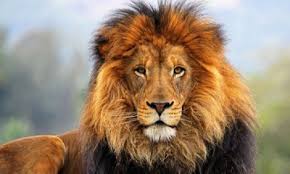 মোঃ আব্দুল্লাহ আল মোত্তালিব
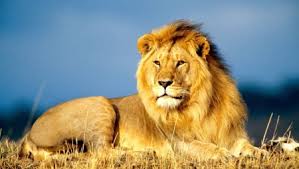 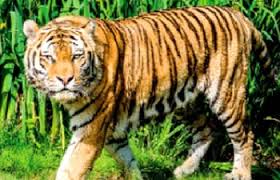 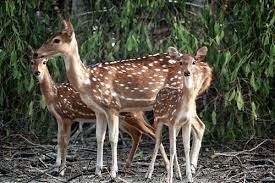 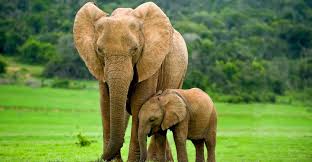 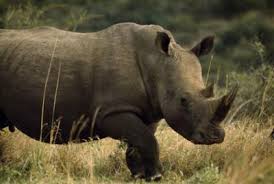 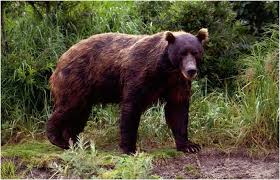 মোঃ আব্দুল্লাহ আল মোত্তালিব
আজকের পাঠ
সুন্দরবনের প্রাণী
মোঃ আব্দুল্লাহ আল মোত্তালিব
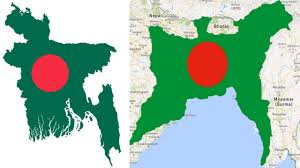 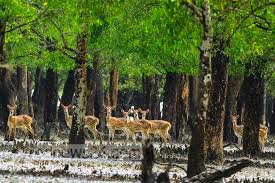 বাংলাদেশের দক্ষিণে রয়েছে প্রকৃতির অপার সম্ভার সুন্দরবন।
মোঃ আব্দুল্লাহ আল মোত্তালিব
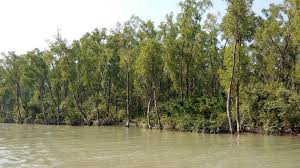 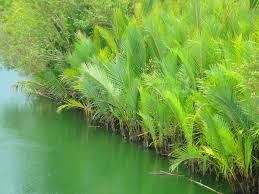 সমুদ্রের কোল ঘেঁসে গড়ে উঠেছে এই বিশাল বন।
মোঃ আব্দুল্লাহ আল মোত্তালিব
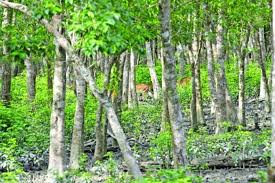 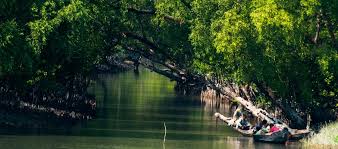 এখানে রয়েছে যেমন প্রচুর গাছপালা,কেওড়া ওসুন্দরী গাছের বন,
তেমনি রয়েছে নানা প্রাণী,জীবজন্তু।
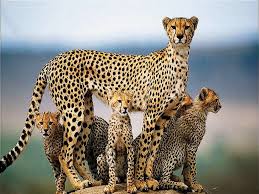 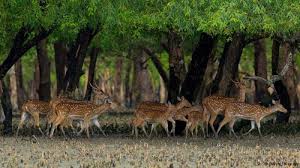 মোঃ আব্দুল্লাহ আল মোত্তালিব
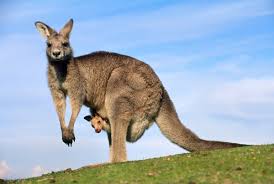 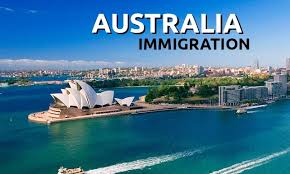 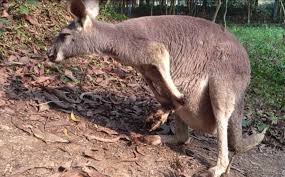 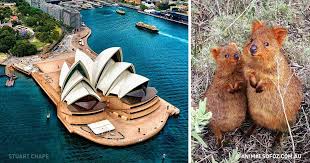 বিশ্বের কোনো কোনো প্রাণীর সঙ্গে জড়িয়ে থাকে দেশের নাম বা জায়গার নাম।
যেমন ক্যাঙারু বললেই মনে পড়ে যায় অস্ট্রেলিয়ার কথা।
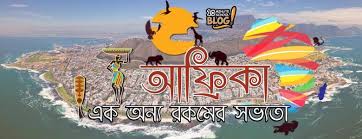 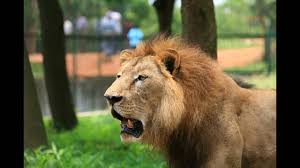 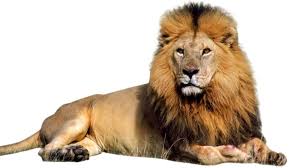 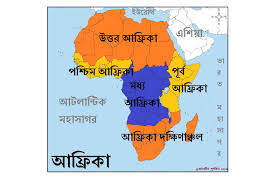 সিংহ বললেই মনে ভেসে ওঠে আফ্রিকার কথা।
মোঃ আব্দুল্লাহ আল মোত্তালিব
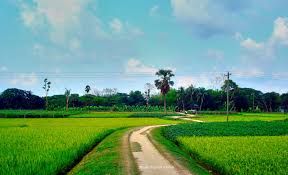 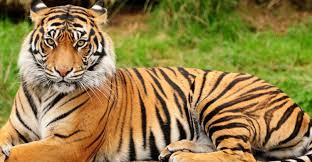 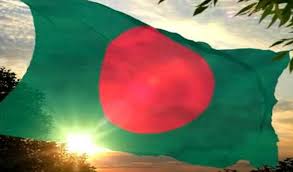 তেমনি বাংলাদেশের নামের সঙ্গে জড়িয়ে আছে রয়েল বেঙ্গল টাইগার বা রাজকীয় বাঘের নাম।
মোঃ আব্দুল্লাহ আল মোত্তালিব
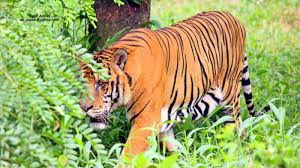 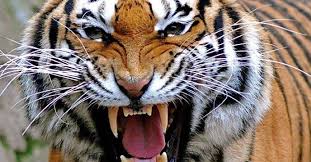 এই বাঘ থাকে সুন্দরবনে।
এ বাঘ দেখতে যেমন সুন্দর তেমনি ভয়ঙ্কর।
মোঃ আব্দুল্লাহ আল মোত্তালিব
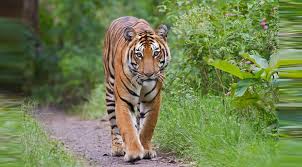 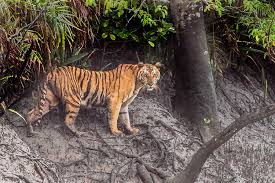 সুন্দরবনের ভেজা স্যাঁতসেঁতে গোলপাতার বনে এ বাঘঘুরে বেড়ায়।
শিকার করে জীবজন্তু,সুযোগ পেলে  মানুষ ও খায়।
এর চালচলনও রাজার মতো
মোঃ আব্দুল্লাহ আল মোত্তালিব
শিক্ষকের পাঠ
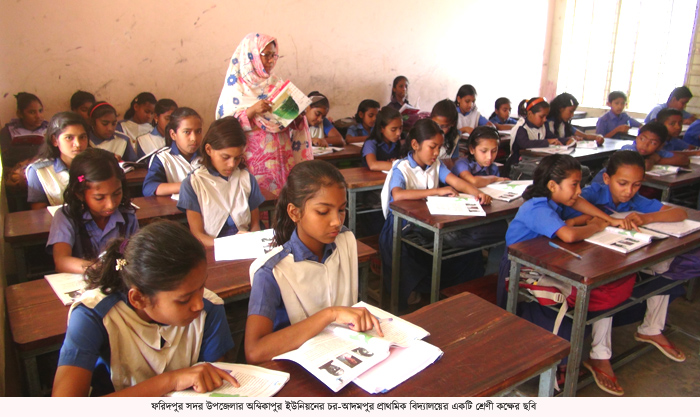 মোঃ আব্দুল্লাহ আল মোত্তালিব
একক কাজ
যুক্তবর্ণগুলো খুজে বের করো,ভেঙ্গে দেখাও ও নতুন শব্দ তৈরী করো
ম্ভ
সম্ভার
সম্ভব
ম
ভ
ন্ত
শান্তি
জীবজন্তু
ন
ত
অঙ্গ
ঙ্গ
বেঙ্গল
গ
ঙ
মোঃ আব্দুল্লাহ আল মোত্তালিব
একক কাজ
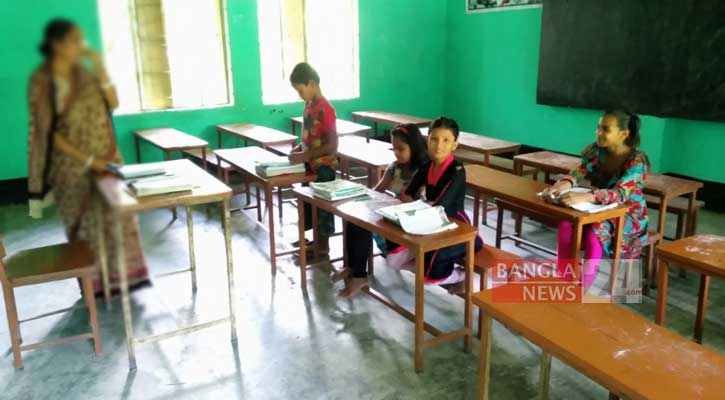 মোঃ আব্দুল্লাহ আল মোত্তালিব
সরব পাঠ
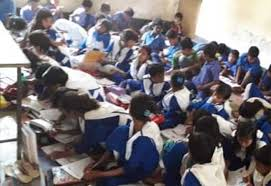 মোঃ আব্দুল্লাহ আল মোত্তালিব
নিরব পাঠ
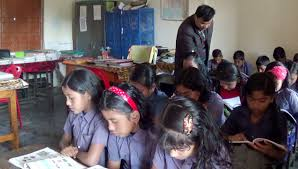 মোঃ আব্দুল্লাহ আল মোত্তালিব
মূল্যায়ন
লিখিত মূল্যায়ন
ক।ক্যাঙ্গারু বললে কোন দেশের কথা মনে হয়?
খ।সিংহ বললে কোন দেশের কথা মনে হয়?
গ।বাংলাদেশের দক্ষিণে কী রয়েছে?
মোঃ আব্দুল্লাহ আল মোত্তালিব
বাড়ির কাজ
সুন্দরবনের ১০ টি  প্রাণীর  নাম লিখে 
আনবে
মোঃ আব্দুল্লাহ আল মোত্তালিব
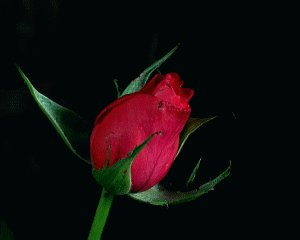 সবাইকে ধন্যবাদ
Md.Abdullah Al Muttalib